الثالث الابتدائي
ألعاب صغيرة مرتبطة بكرة الطائرة 
  الرمي واللقف
ألعاب صغيرة مرتبطة بكرة الطائرة 
  الرمي واللقف
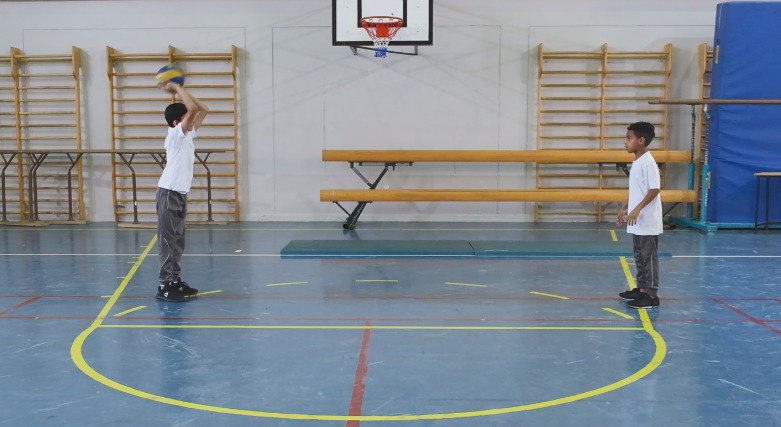 النقاط التعليمية والفنية:
الرمي واللقف باليدين معًا.
فرد الأصابع اثناء لقف الكرة.
النظر لاتجاه الرمي.
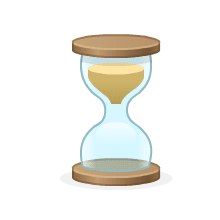 أسم المهارة : ألعاب الرمي واللقف
أجب
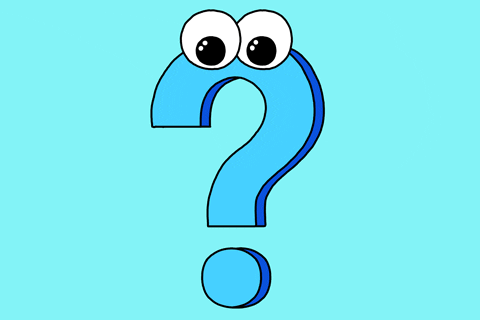 بكم يد يتم رمي ولقف الكرة الكرة
باليدين معًا
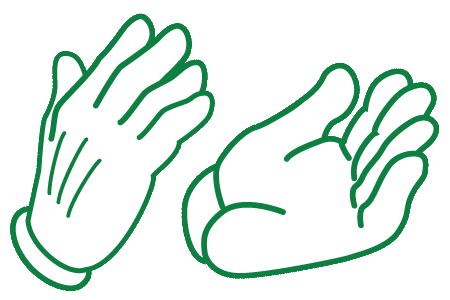 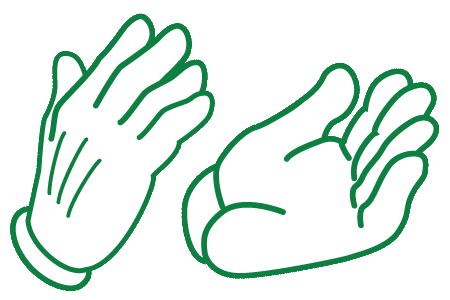 أحسنت